The Classical Period
Greece
The Classical Period is also called the Golden Age of Greece.
Athens and Sparta were rivals.
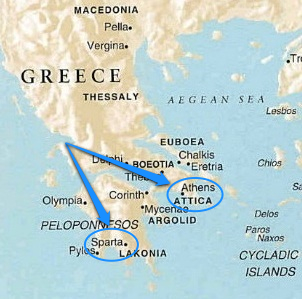 Athens’ Schools
Wealthy boys went to school at age 7.  They studied letters, reading, writing, and math.  They eventually learned to play a musical instrument.
At age 14, they began their athletic training.  They practiced wrestling, jumping, running, and throwing a discus and javelin.
At age 18, boys trained as soldiers for 2 years.
Children of poor parents and slaves did not go to school.  They began working early.
Girls did not go to school.  They learned to run a home, cook, and clean.
Sparta’s School
Boys left home at age 7 to attend military school.
Boys would train under harsh conditions until they were 20, when they would take a strenuous test to become part of the military.
Girls were allowed to go to school in Sparta at age 7.  They built strength through gymnastics and wrestling.
Citizenship
In Athens, a citizen was a free man over 18 who was born to Athenian parents.
In Sparta, honorable soldiers became citizens of Sparta at age 30.
Where would you want to live?  Why?